The Belgian eHealth case
Some evolutions in health care
More chronic care instead of merely acute care
Remote care (monitoring, assistance, consultation, diagnosis, operation, ...), and home care
Multidisciplinary, transmural and integrated care
Patient-centric care and patient empowerment
Rapidly evolving knowledge => need for reliable and coordinated management and access to knowledge
Threat of excessively time-consuming administrative processes
Thorough support of health care policy and research requires thorough, integrated and anonymized information
Cross-border mobility
Need for cost control
2
The reported evolutions require...
Cooperation between all actors in health care
Efficient and secure electronic communication amongst all actors in health care
High quality, multidisciplinary electronic health records
Care pathways
Optimized administrative processes
Technical and semantic interoperability
Guarantees with regard to
information security
privacy protection
respect for the professional secrecy of health care providers
3
Electronic communication also stimulates …
Quality of care and patient safety
avoidance of wrong care and medication
incompatibility between medicines
contra-indications against certain medicines or treatments for a specific patient (eg allergies, diseases, …)
avoidance of errors in concrete care provision and administration of medicines
availability of reliable databases on good treatment practices and decision support scripts
more opportunity for multidisciplinary consultations and second opinions

Avoidance of unnecessary multiple examinations => less stress for the patient and avoidance of unnecessary additional costs
4
Objectives of the eHealth-platform
How?
through a well organized, mutual electronic service provision and information exchange amongst all actors in health care
with the necessary guarantees on the level of information security, privacy protection and professional secrecy

What?
optimization of the quality and continuity of the provision of health care 
optimization of the patient safety
simplification of the administrative formalities for all actors in health care
proper support of health care policy and research
5
Status questionis
Online advice and guidelines
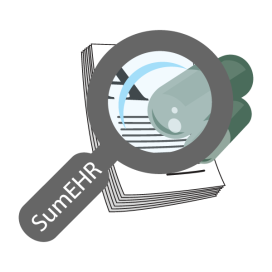 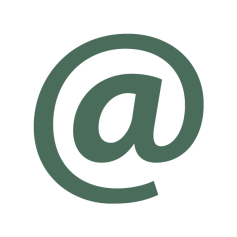 History via the SumEHR and hubs/metahub
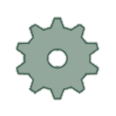 Medical
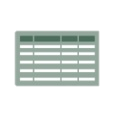 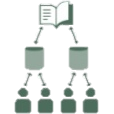 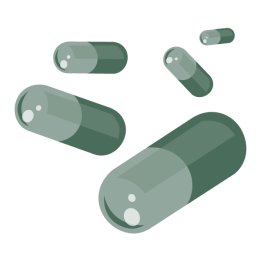 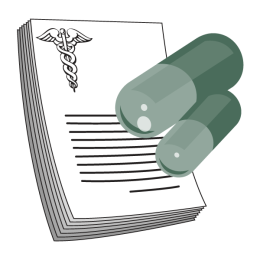 Electronic prescriptions
Medication schedule
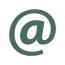 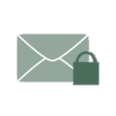 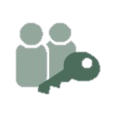 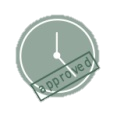 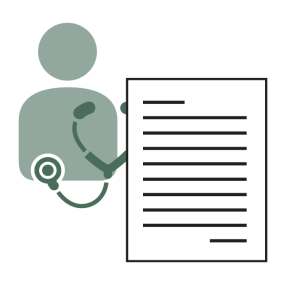 Electronic referrals
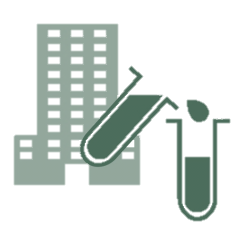 Lab results and results of medical imaging
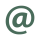 6
Status questionis
Registrations
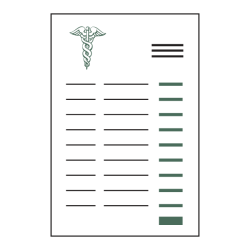 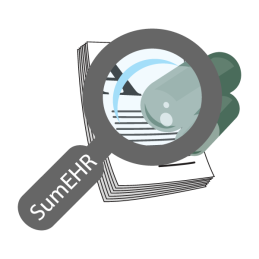 Rate setting
& invoicing
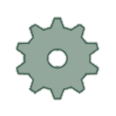 Adminis-trative
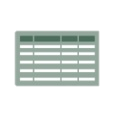 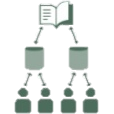 Create and send certificates
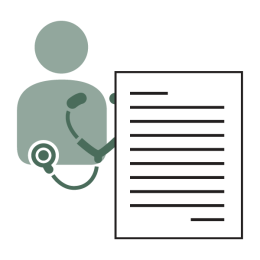 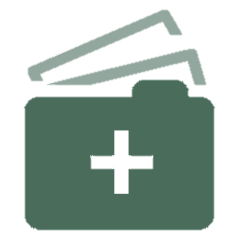 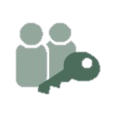 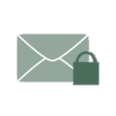 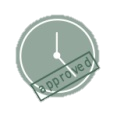 SumEHR, 
medication schedule, 
... updates
Send report to GMF holder
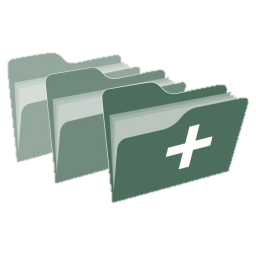 7
Basic services
8
Hubs & metahub
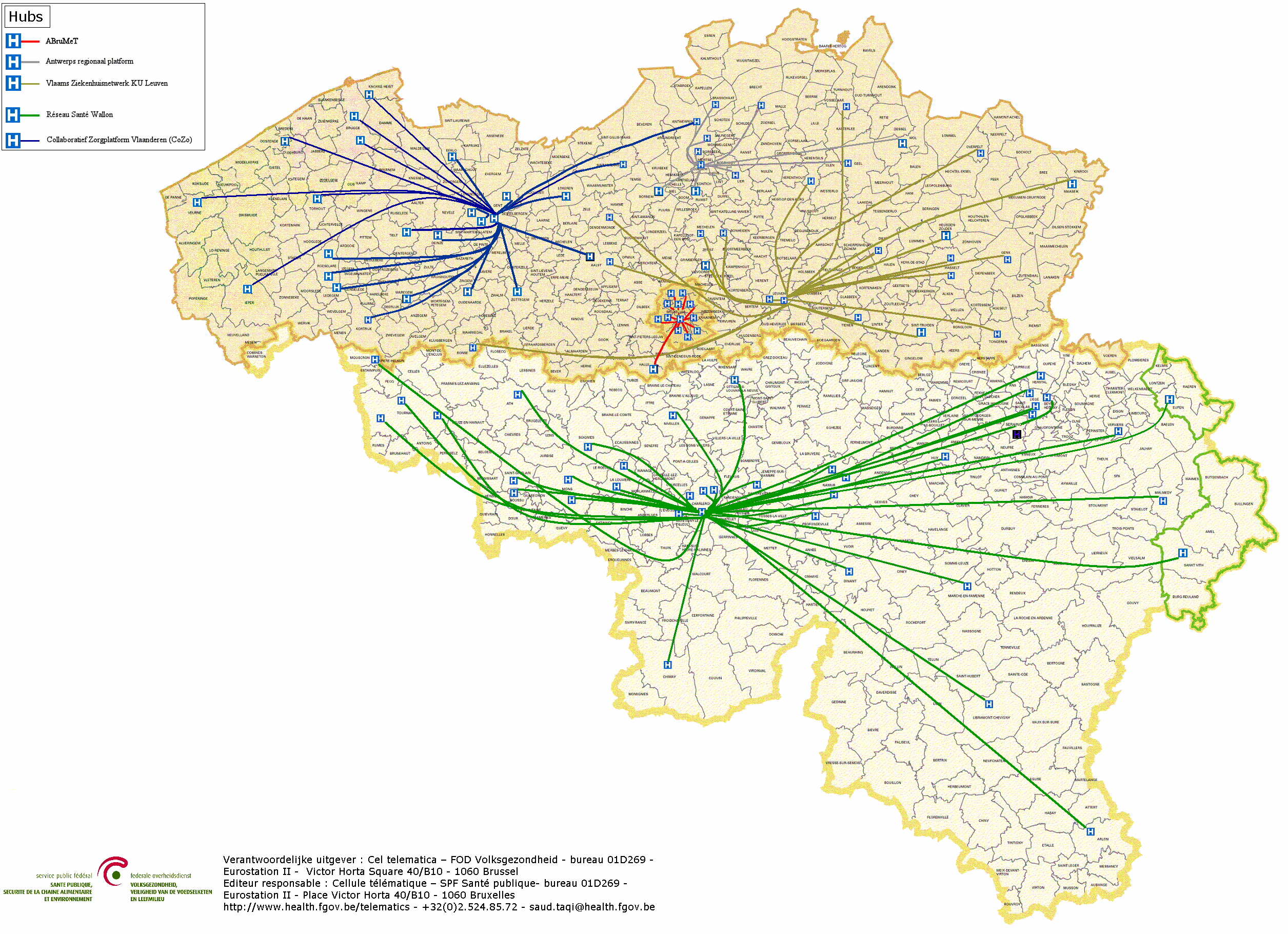 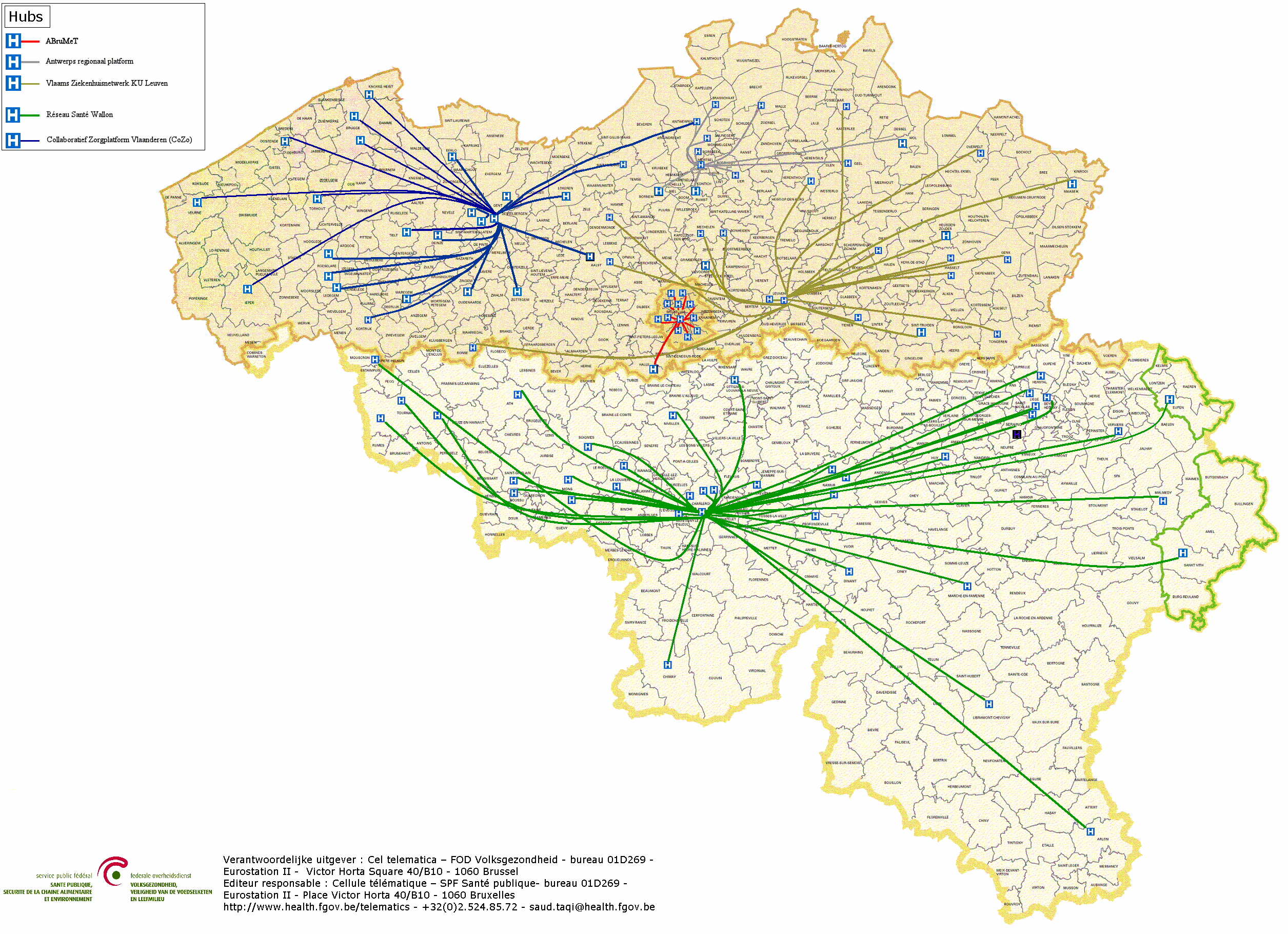 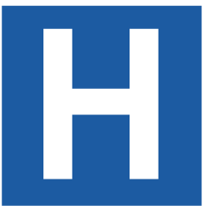 5 hubs
Collaboratief Zorgplatform (Cozo)
Antwerpse Regionale Hub (ARH)
Vlaams Ziekenhuisnetwerk KU Leuven (VZN)
Réseau Santé Wallon (RSW)
Réseau Santé Bruxellois (RSB)
9
Hubs & metahub
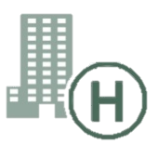 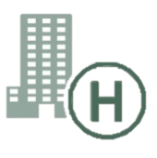 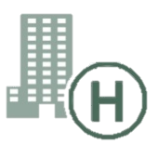 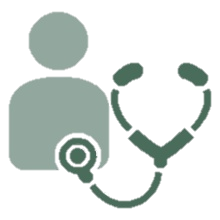 3. Retrieve data from hub A
A
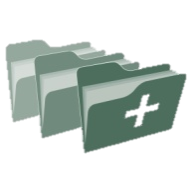 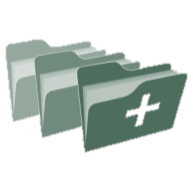 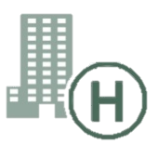 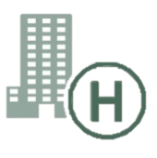 1: Where can we find data?
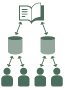 2: In hub A and C
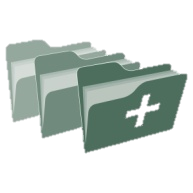 4:All data available
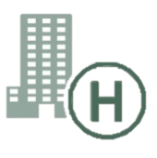 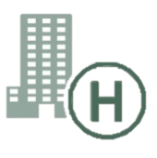 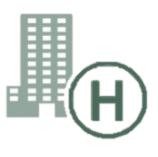 3: Retrieve data from hub C
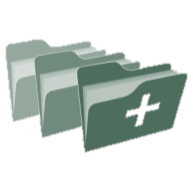 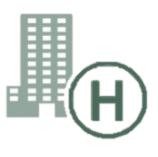 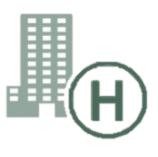 C
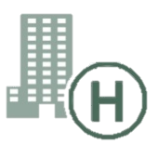 B
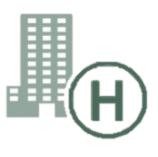 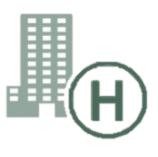 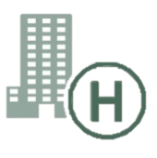 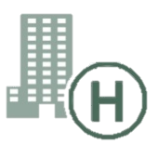 10
Health vaults
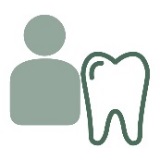 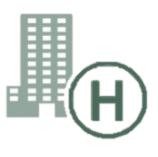 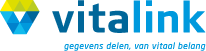 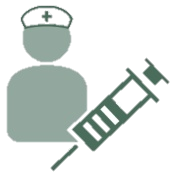 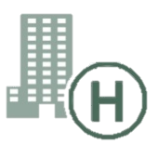 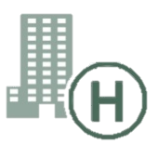 A
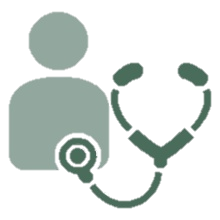 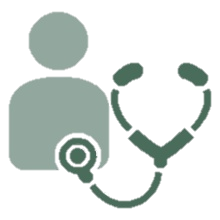 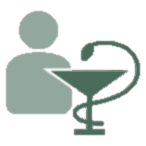 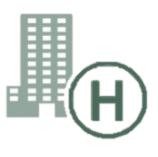 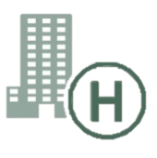 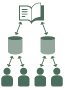 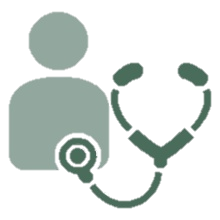 InterMed
BruSafe
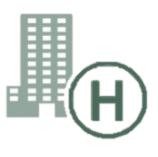 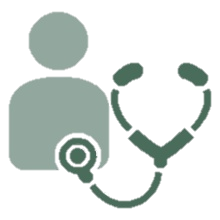 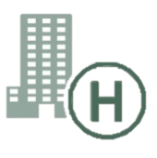 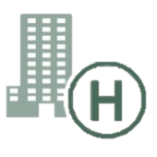 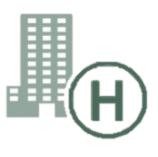 C
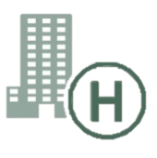 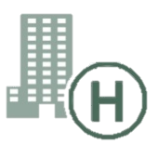 B
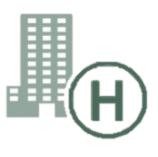 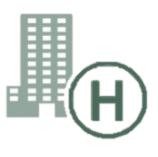 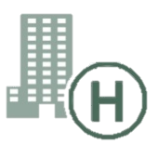 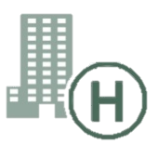 11
Personal health viewer: MaSanté
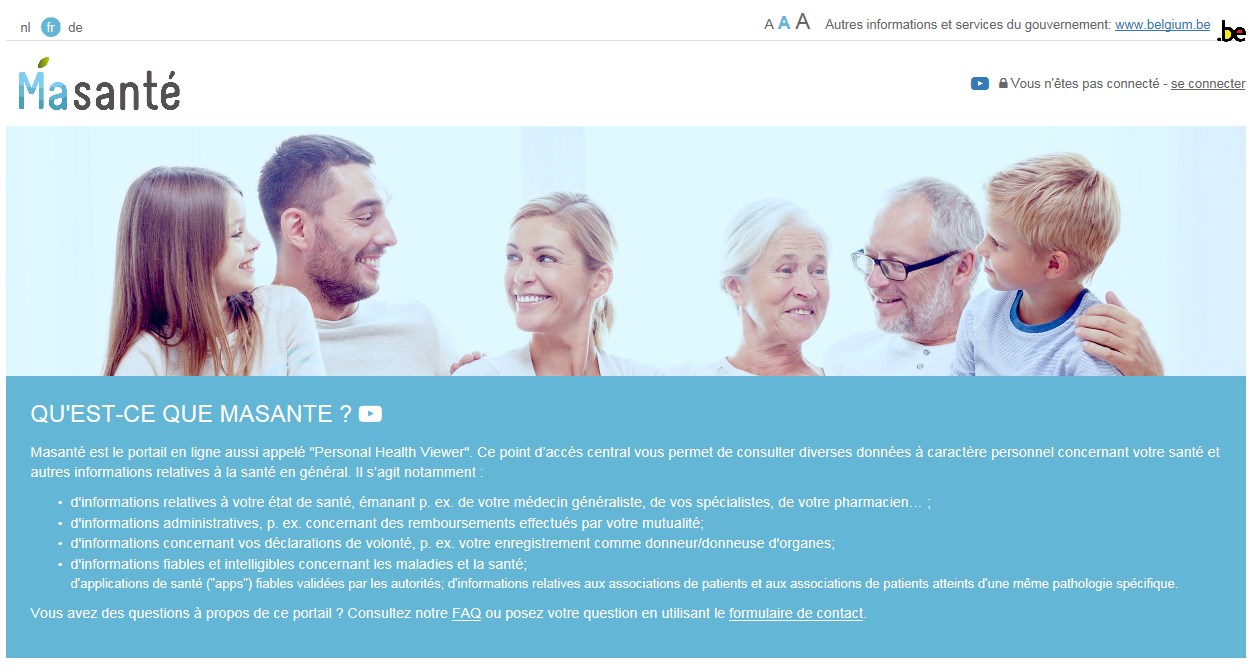 12
Personal health viewer: MaSanté
13
Some figures
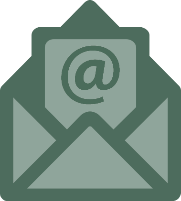 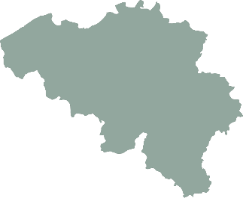 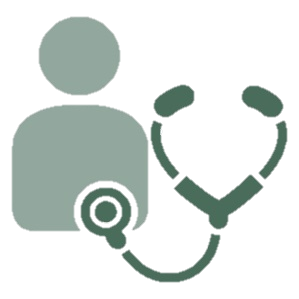 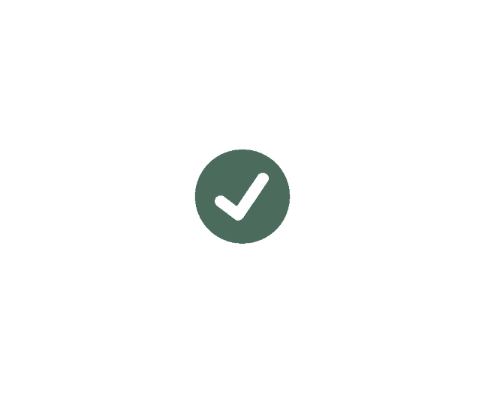 >77%
of the citizens consented 
to data sharing
> 74%of the health care providers
daily use the system
84 millions 
messages/year
via eHealthBox
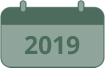 15.000.000.000
electronic transactions
Electronic prescriptions
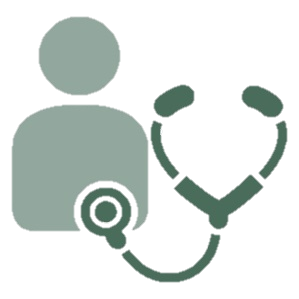 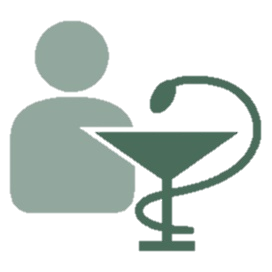 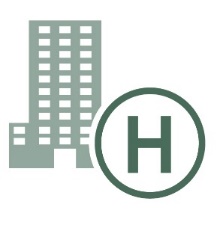 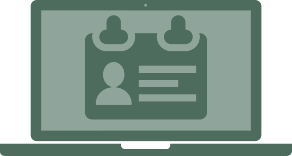 14.000
4.800
210 million
electronic documents available
at hospitals and clinical labs
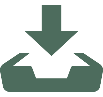 7,7 millions
of the citizens dispose
of an SumEHR in a
well-secured
electronic health vault
5 million/month
14
Governance of the eHealth-platform
eHealth platform
Board of Directors
Users Committee
Information Security Committee
(Parliament)
advice
decision
supervision
proposal for
decision
Administration
authorisation
15
Healthdata.be platform
Public service by Sciensano (formerly known as WIV-ISP)
Objective: re-use of digitalized information from clinical workflow (real world), and, preferably, from authentic sources or other validated databases (linked data) for research
Approach
one technical architecture (free & open)
one information architecture (independent from technical implementation)
one set of business processes
Ambition: no administrative burden, higher efficiency, should result in
more time for patient and thus higher quality of care
more time for research and thus higher quality of research
lower overall costs
16
[Speaker Notes: (1) Software application HD4DP (healthdata for data providers) installed in hospital: automatic capture of existing data (using webservices or csv polling) from operational systems (like EHR, LIMS, …) with possibility of manual input and validation in eform. In case of manual input remains available (structured and coded, according to [inter]national standard, based on CBBs) in local database of DP: Import in future upgrade of EPD/LIMS; Re-Use for internal BI & QI 
 
Central digital catalogue with technical description of each data collection (variables, list of values, validation rules, help text). Catalogue communicates this description in real time to HD4DP.  For each data collection, the National Registry number (NISS)is used as key ID of the patient.
 
(2) During transfer from data provider towards researcher, all registrations are encrypted. The ID of the patient (NISS) is pseudonomyzed by a Trused Third Party (the national eHealth platform).
 
(3) Using the web application HD4RES (healthdata for researchers), the researcher can monitor all registrations in all participating institutions, can view the submitted data, can comment on each submitted value, can return comment to data provider (e.g. a request for correction), …
 
(4) A generic « Data Quality Tool » facilitates the quality control, by the researcher (NOT by staff HD), of the submitted data.
 
(6) The researcher accesses his clean data set using a secured VPN connection and his electronic ID Card. Statistical tooling like SAS, STATA, R … are available for statistical analysis by the researcher (NOT by staff HD).
 
(7) Healthstat.be is the reporting platform of healthdata.be: first public and private reports will be available by March 2017. Researchers provide definition of reports, staff of HD develop the reports.]
Healthdata.be platform
Guiding scientific principles of the Healthdata.be platform: the FAIR principles (cf Wilkinson et al. 2016): data and metadata should be
Findable
Accessible
Interoperable
Re-usable
Healthdata.be
collects very diverse clinical data: vital signs, diagnoses, procedures, but also complex ‘Next Generation Sequence data’, and Patient Reported Outcomes and Patient Reported Experiences
collaborates with other data warehouses: e.g. Crossroads Bank for Social Security for research on social impact of diseases and therapies
17
Healthdata.be architecture
One generic technical architecture for collection and management of real world data is in production in all Belgian hospitals and most laboratories
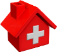 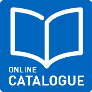 Healthdata.be
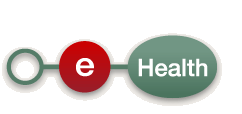 HD4RES
DATAWAREHOUSE (SAS)
HEALTHSTAT
HD4DP









Secure 
Data Transfer
& Encoding of ID’s
Registration 
in Primary System
Data Collection
Data Monitoring
Data Validation
Data Storage
Analysis
BI-Reporting
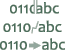 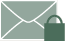 Annotation & Correction Request
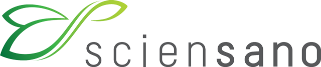 18
[Speaker Notes: (1) Software application HD4DP (healthdata for data providers) installed in hospital: automatic capture of existing data (using webservices or csv polling) from operational systems (like EHR, LIMS, …) with possibility of manual input and validation in eform. In case of manual input remains available (structured and coded, according to [inter]national standard, based on CBBs) in local database of DP: Import in future upgrade of EPD/LIMS; Re-Use for internal BI & QI 
 
Central digital catalogue with technical description of each data collection (variables, list of values, validation rules, help text). Catalogue communicates this description in real time to HD4DP.  For each data collection, the National Registry number (NISS)is used as key ID of the patient.
 
(2) During transfer from data provider towards researcher, all registrations are encrypted. The ID of the patient (NISS) is pseudonomyzed by a Trused Third Party (the national eHealth platform).
 
(3) Using the web application HD4RES (healthdata for researchers), the researcher can monitor all registrations in all participating institutions, can view the submitted data, can comment on each submitted value, can return comment to data provider (e.g. a request for correction), …
 
(4) A generic « Data Quality Tool » facilitates the quality control, by the researcher (NOT by staff HD), of the submitted data.
 
(6) The researcher accesses his clean data set using a secured VPN connection and his electronic ID Card. Statistical tooling like SAS, STATA, R … are available for statistical analysis by the researcher (NOT by staff HD).
 
(7) Healthstat.be is the reporting platform of healthdata.be: first public and private reports will be available by March 2017. Researchers provide definition of reports, staff of HD develop the reports.]
Key determinant: trust
All scientific projects are - before entering into production - subject to
internal evaluation by responsible physician and Data Protection Officer (DPO)
external evaluation by Steering Committee and Information Security Committee

Collected data becomes available for researchers only after small cell risk analysis by independent specialists, appointed by Information Security Committee
19
Key determinant: trust
Privacy by design: use of trusted third party (eHealth platform) for encryption, pseudonymisation, authentication, …
Applications are under supervision by key stakeholders (care providers, patients, governments, …) represented in Management Board eHealth platform

Functioning in community cloud on premise (G-Cloud) with appropriate information security measures for highly sensitive data

Monitoring and auditing: use of software that monitors all activity on infrastructure
20
Governance of the Healthdata.be platform
Sciensano (WIV-ISP )
Healthdata.be platform
Users Committee eHealth Platform
advice
Steering Committee
Information Security Committee
(Parliament)
ad hoc advice
Belgian Consultative Committee Bioethics
decision
supervision
proposal for
decision
Management Board eHealth Platform
Administration
authorisation
technological
supervision
21
[Speaker Notes: Steering Committee (MD’s, informaticians, patients) decides on eligibility of projects and supervises activities
Belgian Consultative Committee Bioethics is consulted ad hoc by Steering Committee 
Sectoral Committee (Parliament) is requested for authorization for each project
Users Committee eHealth Platform supervises / aligns scope and activities of Steering Committee (eg. provides technical advice via Working Group Architecture)
Management Board eHealth Platform supervises all technical solutions, their management and hosting (VAS/G-Cloud)

Healthdata.be: 
aligns its activities with the principles and methods adopted by the CIM/IMC Health and published in Action plan eHealth 2013-2018.
is coordinator of Action point 18 on scientific data collections.]
#dataforbetterhealth initiative
the initiative #dataforbetterhealth aims to identify the existing impediments for a FAIR data (Findable, Accessible, Interoperable, Reusable) policy in public health and to formulate, test and implement solutions for these impediments  in order to achieve an integrated data access policy
an integrated data access policy will lead to
better support for scientific research and quality of care
better support for clinical trials, personalized and patient centric care, and prevention
more effective development of medicines and medical devices
lower medical expenses
an initiative of the federal minister of Public health, the federal minister of Digital Agenda and Privacy
diverse activities: lectures, FAIR workshops for civil servants hosting data, development of metadata portals, hackathons, policy note, …
22
#dataforbetterhealth: from metadata to request
https://metadata.healthdata.be
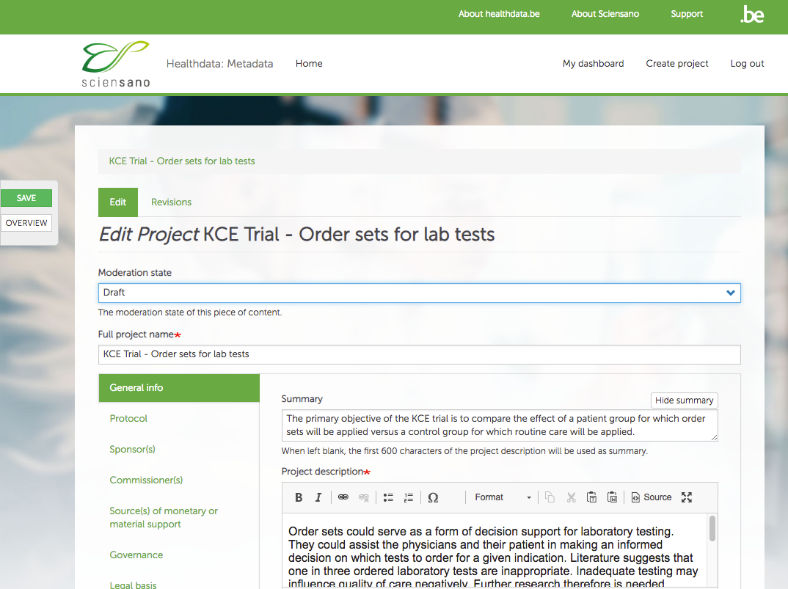 data managers of public funded databases must describe in detail their project and database
descriptions needs to be updated once a year
https://fair.healthdata.be
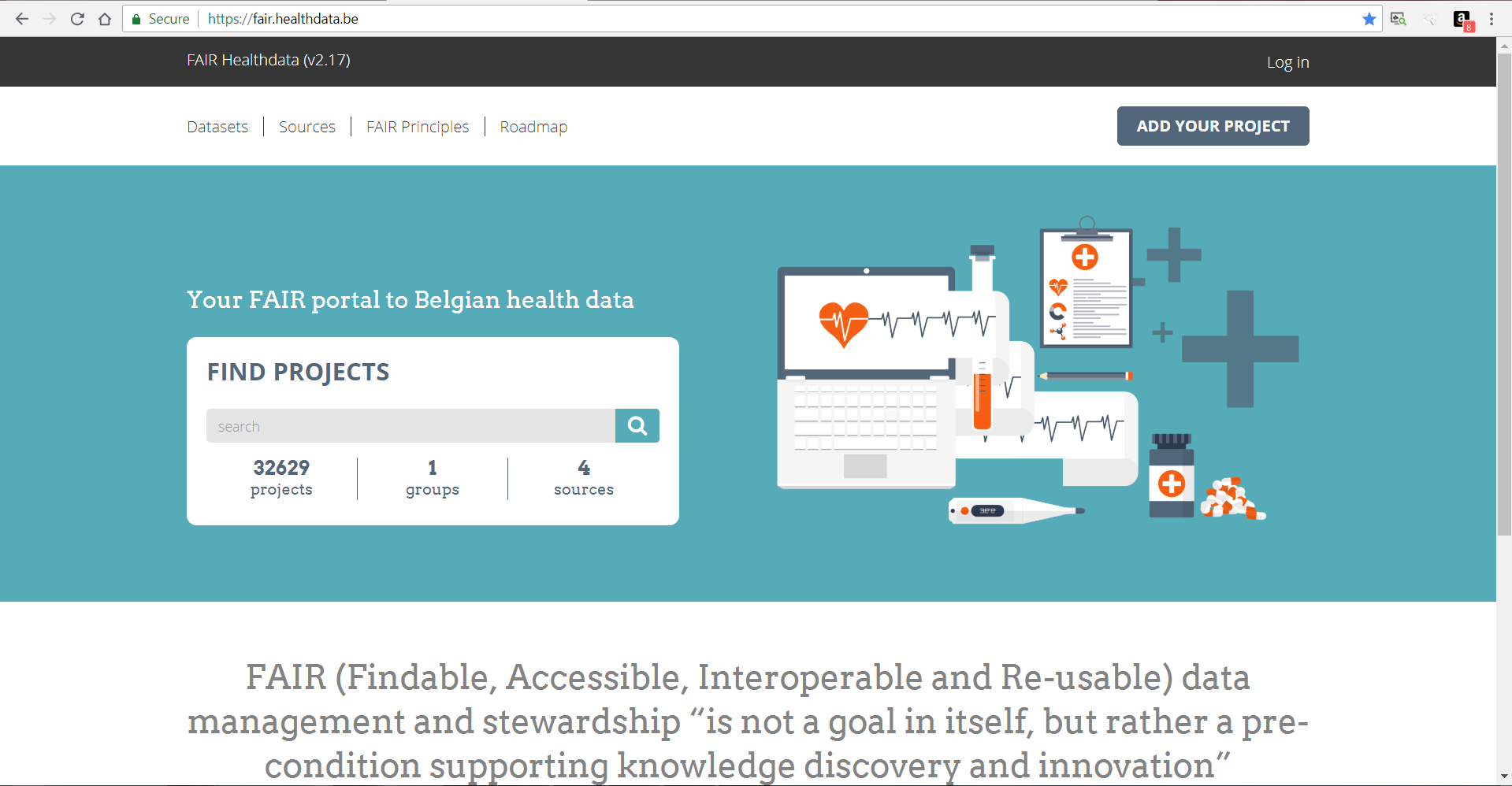 the metadata description is automatically published in the publicly accessible FAIR data portal
a “request data” button is foreseen for each project, and redirects to the request portal
https://requests.healthdata.be
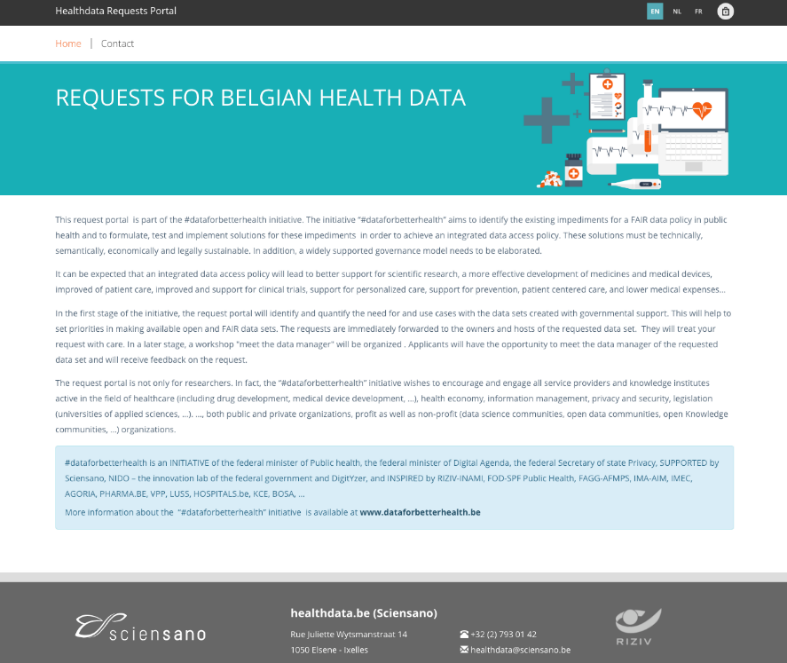 persons can submit their request using a detailed request form
the submitted request form is immediately forwarded towards the manager of the database in question
the data manager is responsible for processing the request
23
#dataforbetterhealth example: “DOC PH” hackathon
The National Institute for Health and Disability Insurance (NIHDI/RIZIV/INAMI) provided an anonymized version of the database “DOC PH”, a dataset containing information about medication delivery in all Belgian hospitals, since 1994 (unique open database worldwide)
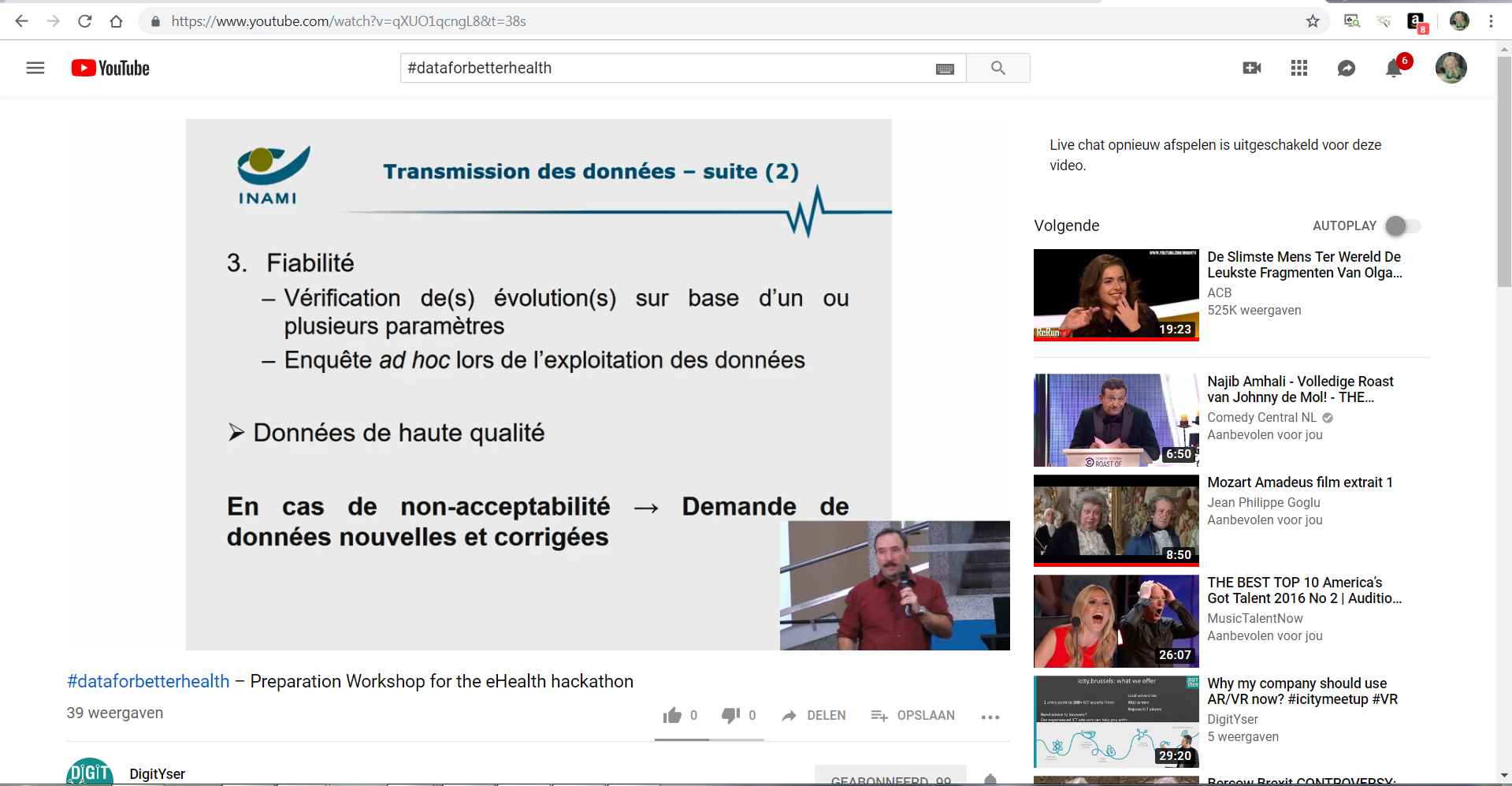 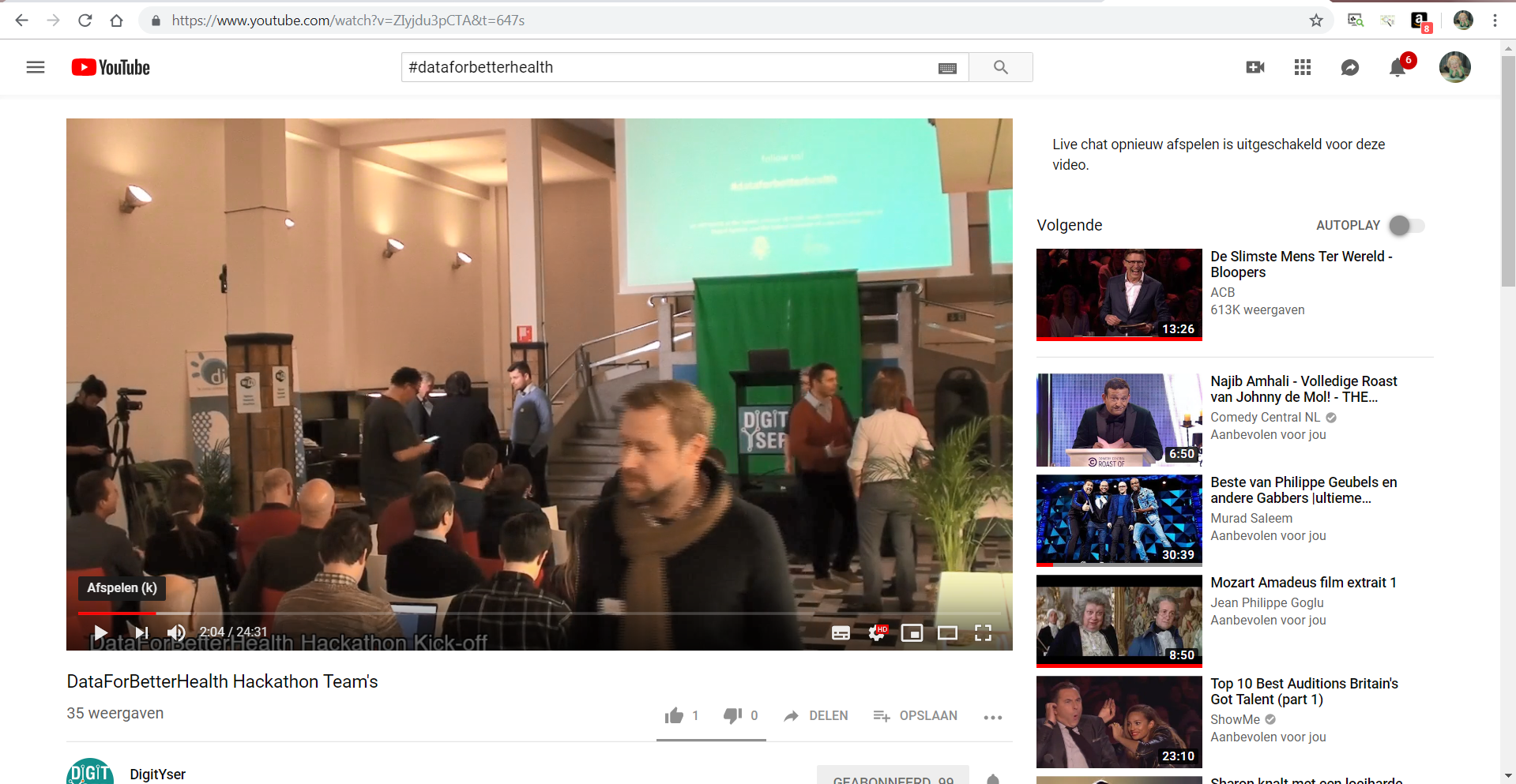 Introductory workshop (10.01.2019)
Hackathon (25-26.01.2019)
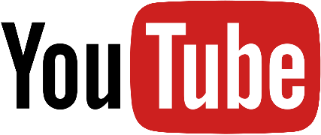 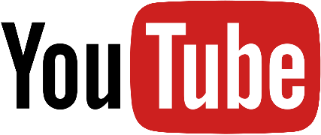 Participants (n=70) University Research groups, Hospitals, Pharmaceutical companies, health analytics consultancy companies, ICT Companies, self-employed data scientists, entrepreneurs, …
24
European aspects
issues to be dealth with on a European level
standards
technical and semantic interoperability
security
secure cloud provisioning
pan European basic services
user & acces management
encryption
reference directories
…
best practices of Member States can be used to develop pan European basic services
adequate legal framework: not imposing but facilitating
25
Empowering individualsto exercise their rights
Extract of the document
Empowering individuals to exercise their rights: Individuals value the high level of protection granted by the GDPR and ePrivacy legislation. However, they suffer from the absence of technical tools and standards that make the exercise of their rights simple and not overly burdensome. The potential of Article 20 of the GDPR to enable novel data flows and foster competition is recognised in reports for the Commission and Member State governments, not limited to the EU. Yet, as a result of its design to enable switching of service providers rather than enabling data reuse in digital ecosystems the right has practical limitations. 
Since increasingly large amounts of data are generated by consumers when they use IoT devices and digital services, consumers may be faced with risks of discrimination, unfair practices and ‘lock-in’ effects. Considerations of consumer and innovation empowerment underlie the provisions on data access and reuse of the Payment Services Directive.
In response to this, there are calls to give individuals the tools and means to decide at a granular level what is done with their data (by the MyData movement and others). This promises significant benefits to individuals, including to their health and wellness, better personal finances, reduced environmental footprint, hassle-free access to public and private services and greater oversight and transparency over their personal data. Those tools and means include consent management tools, personal information management apps, including fully decentralised solutions building on blockchain, as well as personal data cooperatives or trusts acting as novel neutral intermediaries in the personal data economy. Currently such tools are still in their infancy, although they have significant potential and need a supportive environment.
27
Some remarks
too granular informed consent to share personal data for continuous and qualitative care provision by health care providers having a care relationship with the data subject is not suitable
impossibility for patients to evaluate the relevance of data sharing
risks for suboptimal care
risks for “unilaterally imposed standard contracts” changing over time
too complex to manage over time => lack of transparancy => lack of trust
modalities for an informed consent provided in article 7 GDPR are sometimes difficult to work with
blockchain also rises important information security and privacy protection issues
multiple data storage
longitudinal data storage
28
Main idea
need for balance between
effective and efficient data processing with added value
prevention of risks (unethical data use, privacy breaches, discrimination, …)

based on risk analysis and risk management

promoting information security and data protection by design

multidisciplinary approach
structural and institutional measures
organizational measures
technical measures
legal measures
29
Structural and institutional measures
no systematic central data storage
availability of free of charge, basic information security services
user- & access management
encryption
logging
reference directories
…
independent Information Security Committee designated by the Parliament
in some cases, preventive control of the legitimacy of personal data exchange by the eHealth-platform according to the authorizations of the independent Information Security Committee
30
Information Security Committee (ISC)
not a supervisory authority as defined by GDPR
set up by law of September 5th 2018
composition
Chamber Social Security and Health
Chamber Federal Government
independent members designated by Parliament
tasks
delivering deliberations with normative value (=> legal certainty for the data controllers) regarding
the exchange of personal data
the processing of pseudonymised and anonymous data
retaining and publishing of deliberations
defining good practices
supporting DPOs
publishing a yearly activity report
31
Considerations in the deliberations of the ISC
lawfullness and purpose limitation
is the processing serving a legitimate purpose?
are the purposes of the processing well defined ?

data minimization
is the processing using the minimal dataset to achieve the purposes ?
storage limitation

integrity and confidentiality
measures on how to guarantee both parameters

transparency for the data subjects
32
Organizational measures
information security department headed by DPO with each care institution
specialized information security service providers
information security working parties developing regularly actualized minimal information security and data protection standards (‘minimale normen/normes minimales’)
developed by information security working parties => buy in !
approved by the independent Information Security Committee
based on ISO 27000 standards, adapted for health care
defines 15 areas of security
enforced for all health care institutions
extended with policy guidelines
minimal standards refer to policy guidelines for more detail
policy guidelines provide support for concrete implementation
33
Organizational measures
yearly assessment of compliance with minimal information security and data protection standards
questionnaire sent out to health care institutions 
checked by the security service of the eHealth platform
reviewed in the information security working parties 

Data Protection Impact Assessments (DPIA)

internal audits with continuous improvement plans
34
Organizational measures
definition of ‘circles of trust’: agreements between actors about
who is responsible of carrying out which authentications and verifications on the basis of which means
how the results of the authentications and verifications are securely stored and exchanged electronically between the actors involved
who is responsible of logging access (attemps) to the services and applications
how it is ensured that a complete reconstruction of loggings can take place to determine which natural person has used which service in relation to which person , when and for what purposes
the retention period of the loggings, as well as the way in which these can be consulted by those who are entitled to do so
35
Organizational measures
clear distinction between several types of informed consent
global informed consent to electronic sharing of personal data for continuous and qualitative care provision by health care providers having a care relationship with the data subject
specific informed consent to be subject of a health research project based on personal data
specific informed consent to be subject of a health treatment

structural platforms and methods to support health research based on anonymized or pseudonymised data
36
Health data research: some risks and measures taken
risk of singling out individuals without necessity
aggregation, anonymisation and pseudonymisation of data
small cells risk analysis
legal obligation to not to attempt to re-identify data subjects

risk of data bias
careful selection of data used
reliable analysis methodologies (interative modelling)
‘equal opportunity by design’
appropriate training
transparancy
37
Health data research: some risks and measures taken
risk of violation of purpose limitation principle
preliminary transparency about purposes of big data analysis
respecting GDPR, especially in case of big data analysis for public health or scientific research purposes

risk of huge increase of data storage (quantity and duration)
limitation of personal data storage to the extent and during the time useful for the foreseen legitimate purposes
aggregation, anonymisation or pseudonymisation of personal data that are only stored for public health or scientific research purposes
38